Figure 7.  Coherence of BLP signals as a function of frequency and cortical distance during rest condition. Each panel ...
Cereb Cortex, Volume 13, Issue 4, April 2003, Pages 422–433, https://doi.org/10.1093/cercor/13.4.422
The content of this slide may be subject to copyright: please see the slide notes for details.
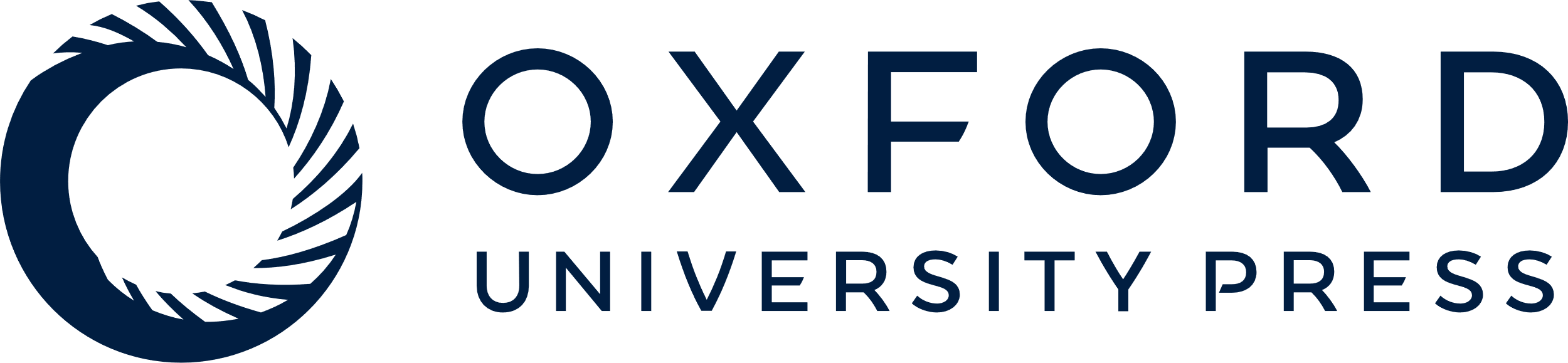 [Speaker Notes: Figure 7.  Coherence of BLP signals as a function of frequency and cortical distance during rest condition. Each panel is derived BLP corresponding to a particular frequency band indicated. Coherence is shown as a function of the distance between electrodes (between 2.5 and 10.6 mm), as well as the frequency (between 0.01 and 10 Hz).


Unless provided in the caption above, the following copyright applies to the content of this slide: © Oxford University Press]